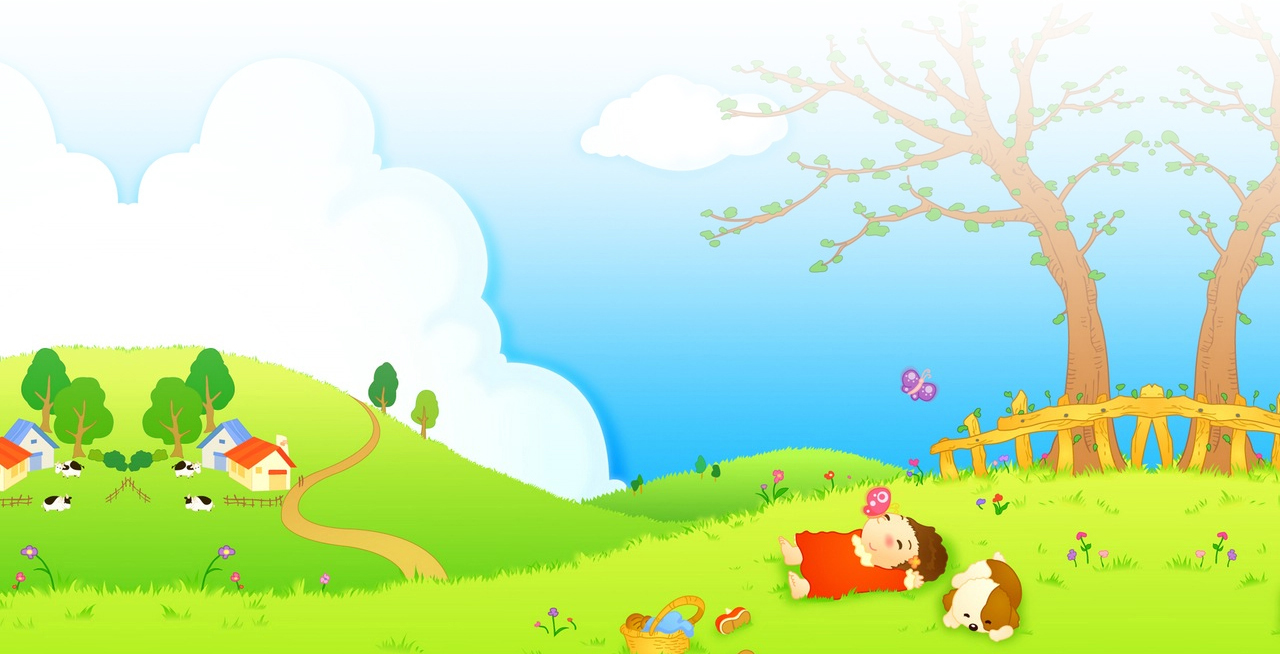 GIÁO DỤC THỂ CHẤT 3 - TUẦN 12
TẬP HỢP HÀNG NGANG, DÓNG HÀNG, ĐIỂM SỐ
ÔN ĐI VƯỢT CHƯỚNG NGẠI VẬT  
- TRÒ CHƠI “ẾCH NHẢY ”
BÀI DẠY
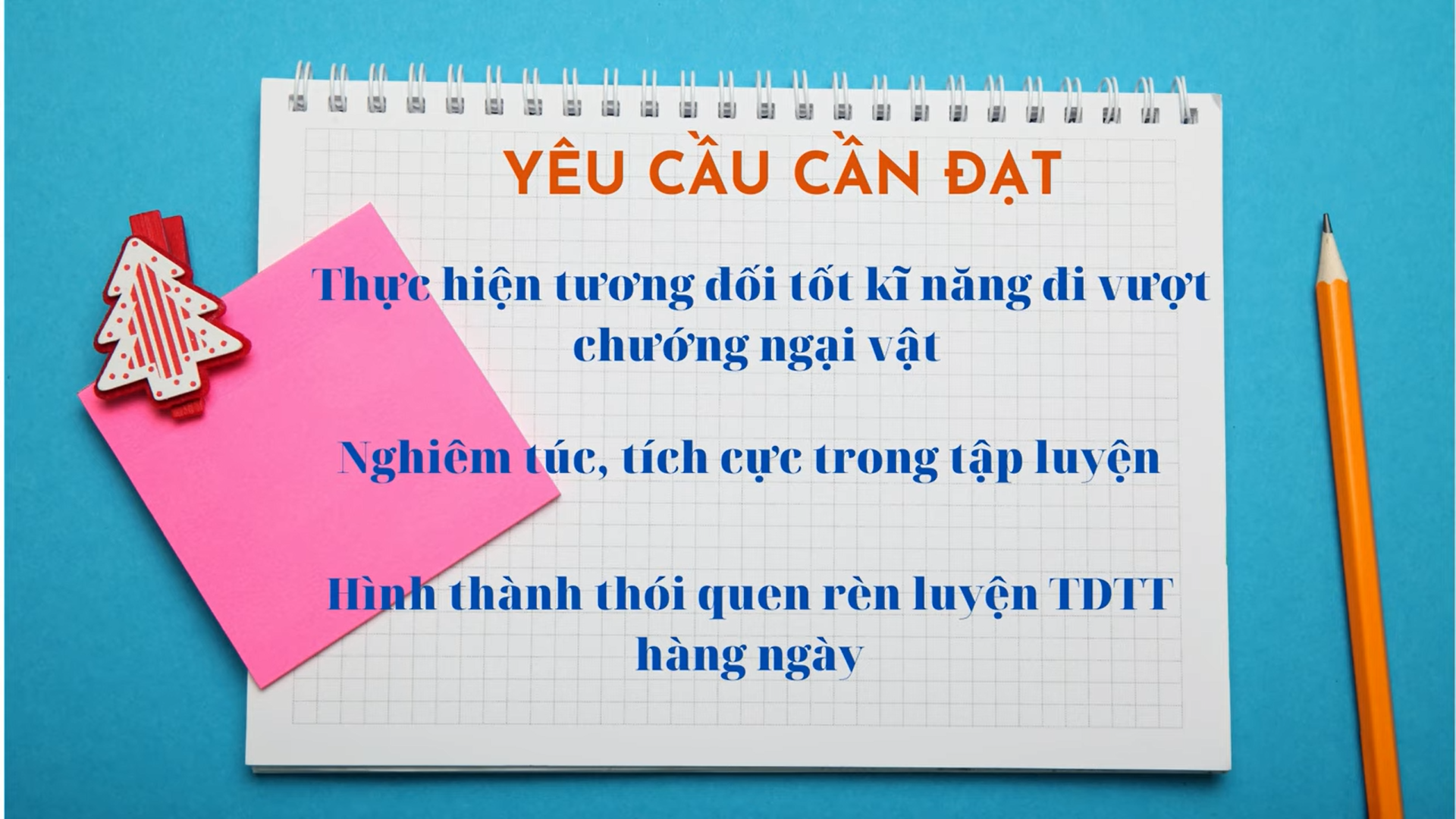 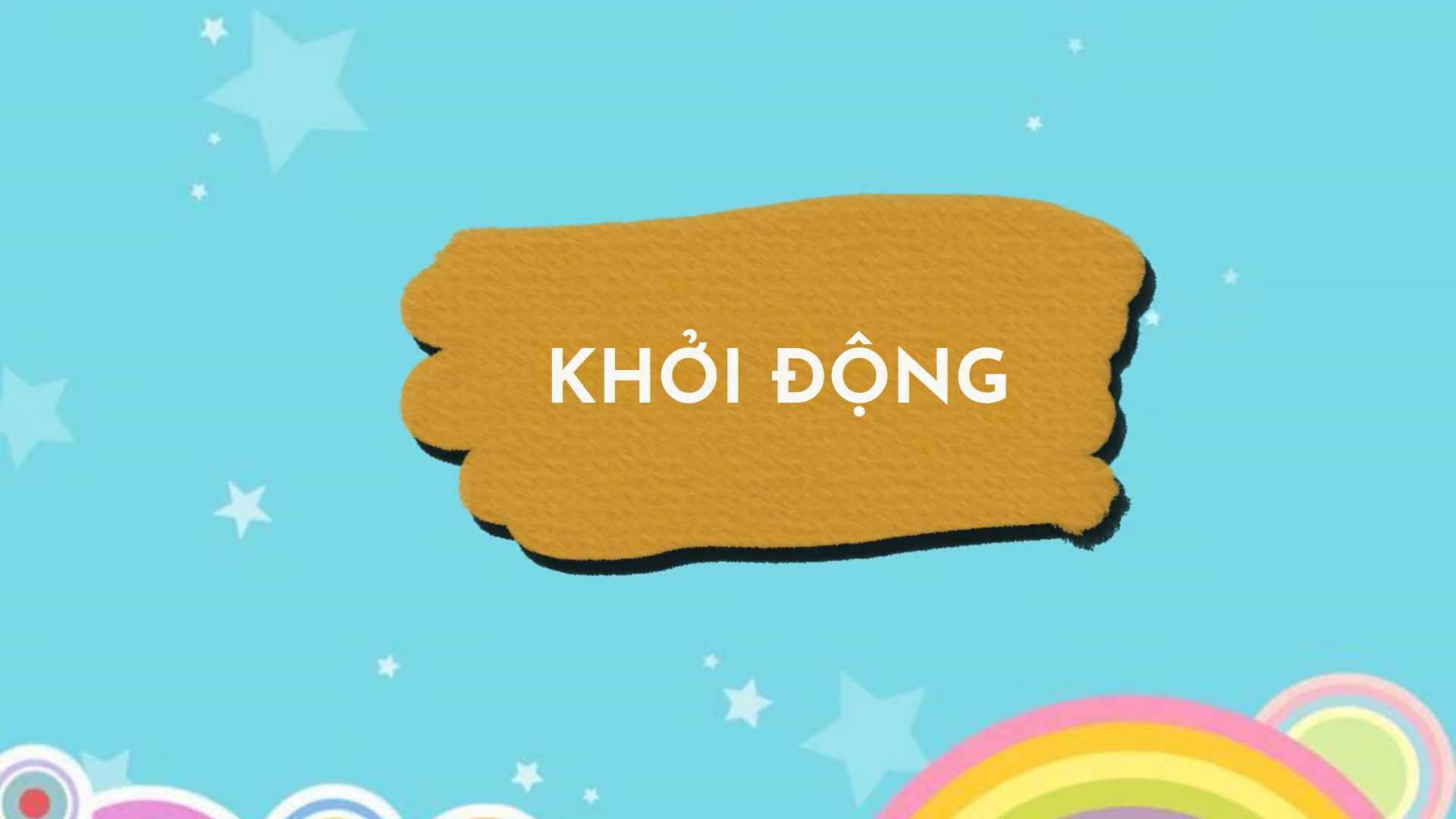 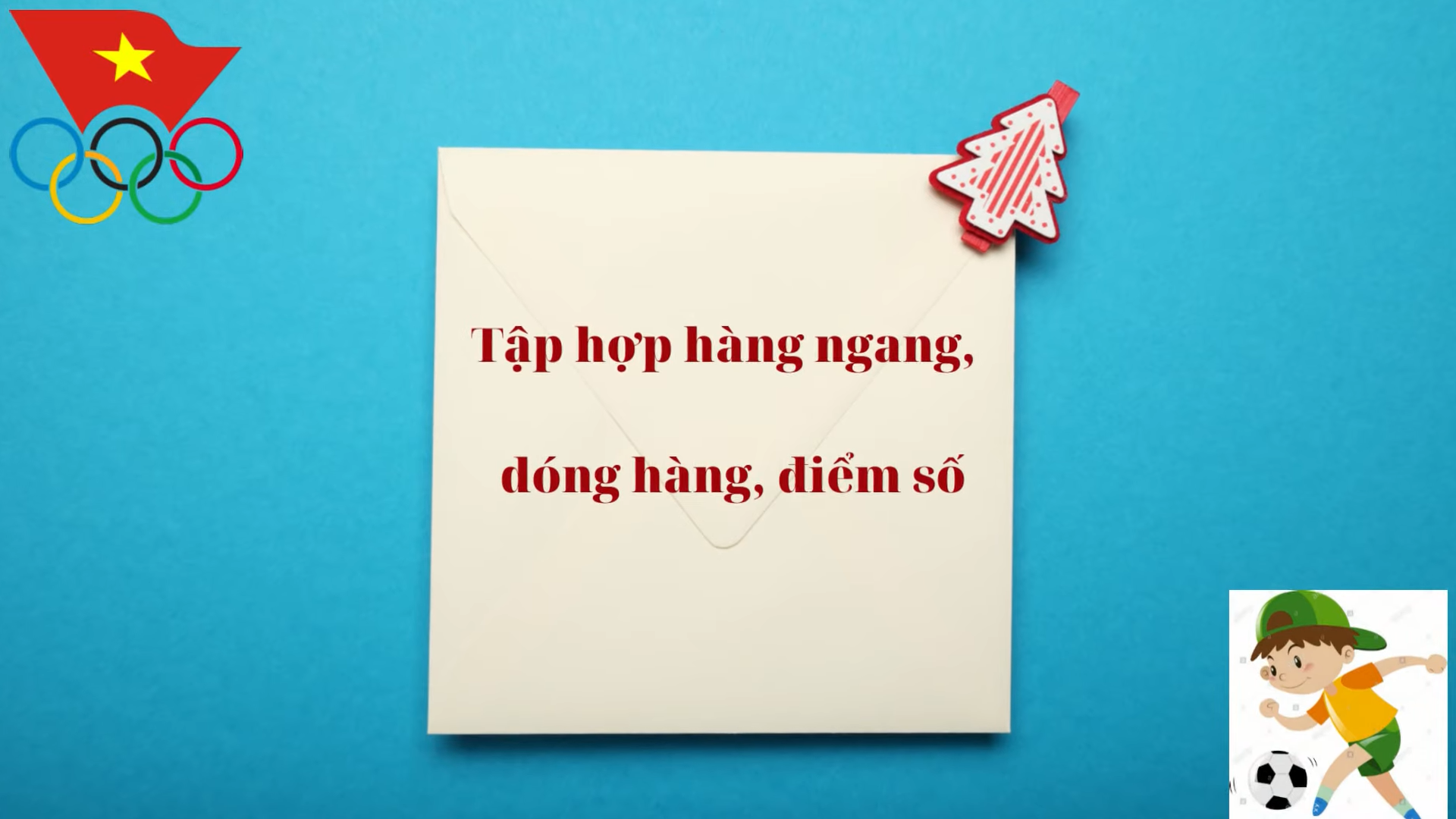 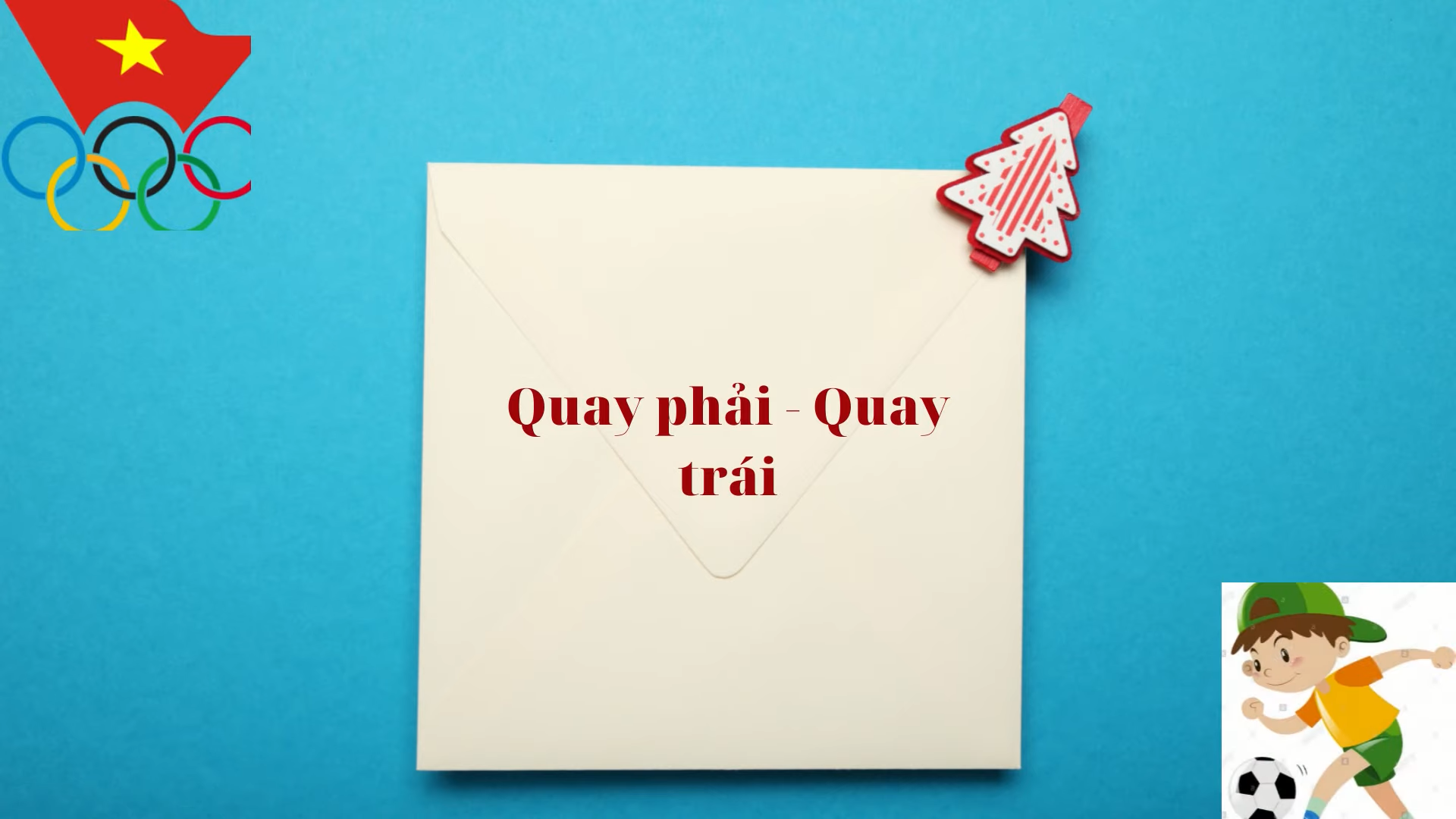 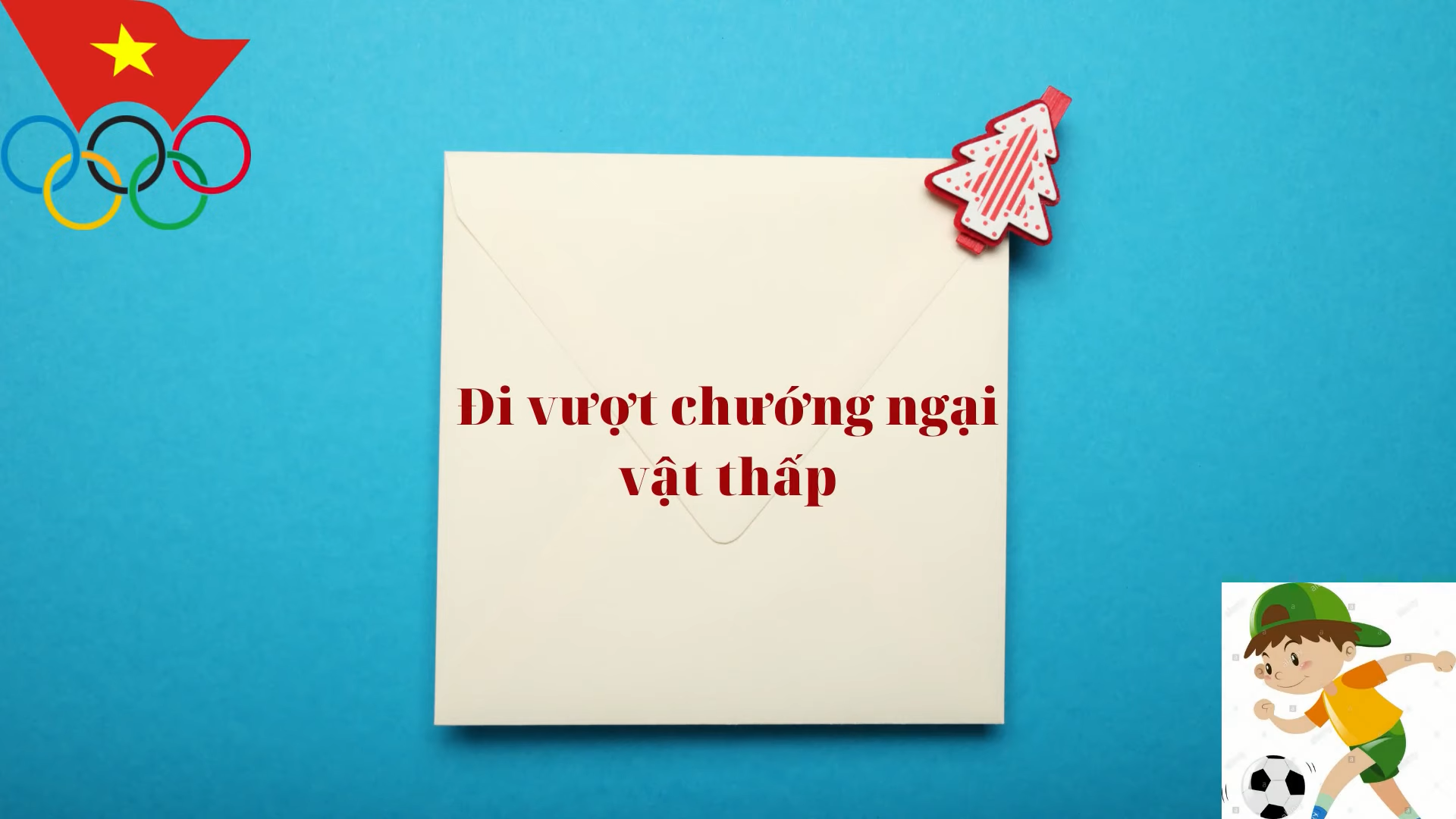 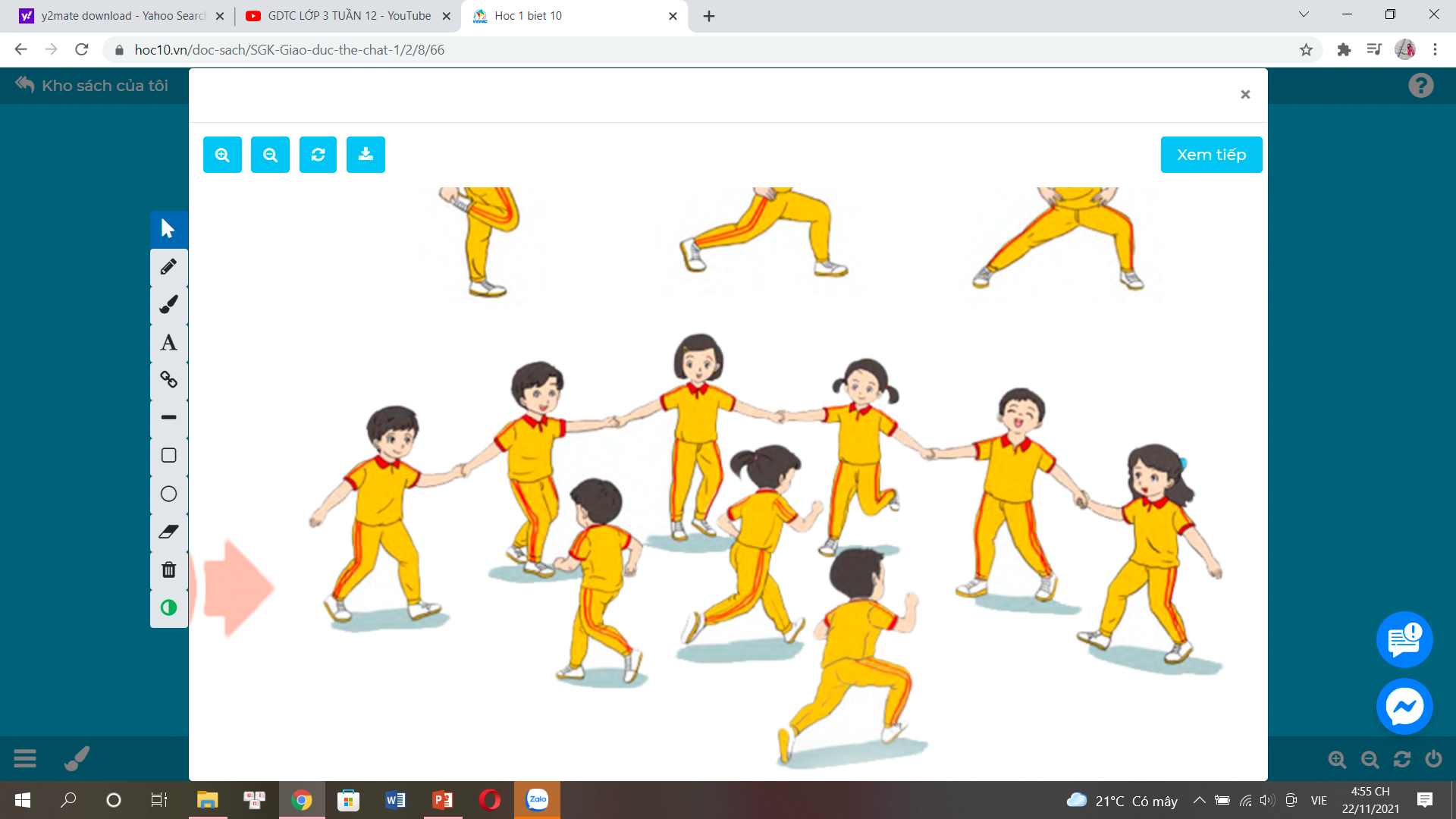 TRÒ CHƠI
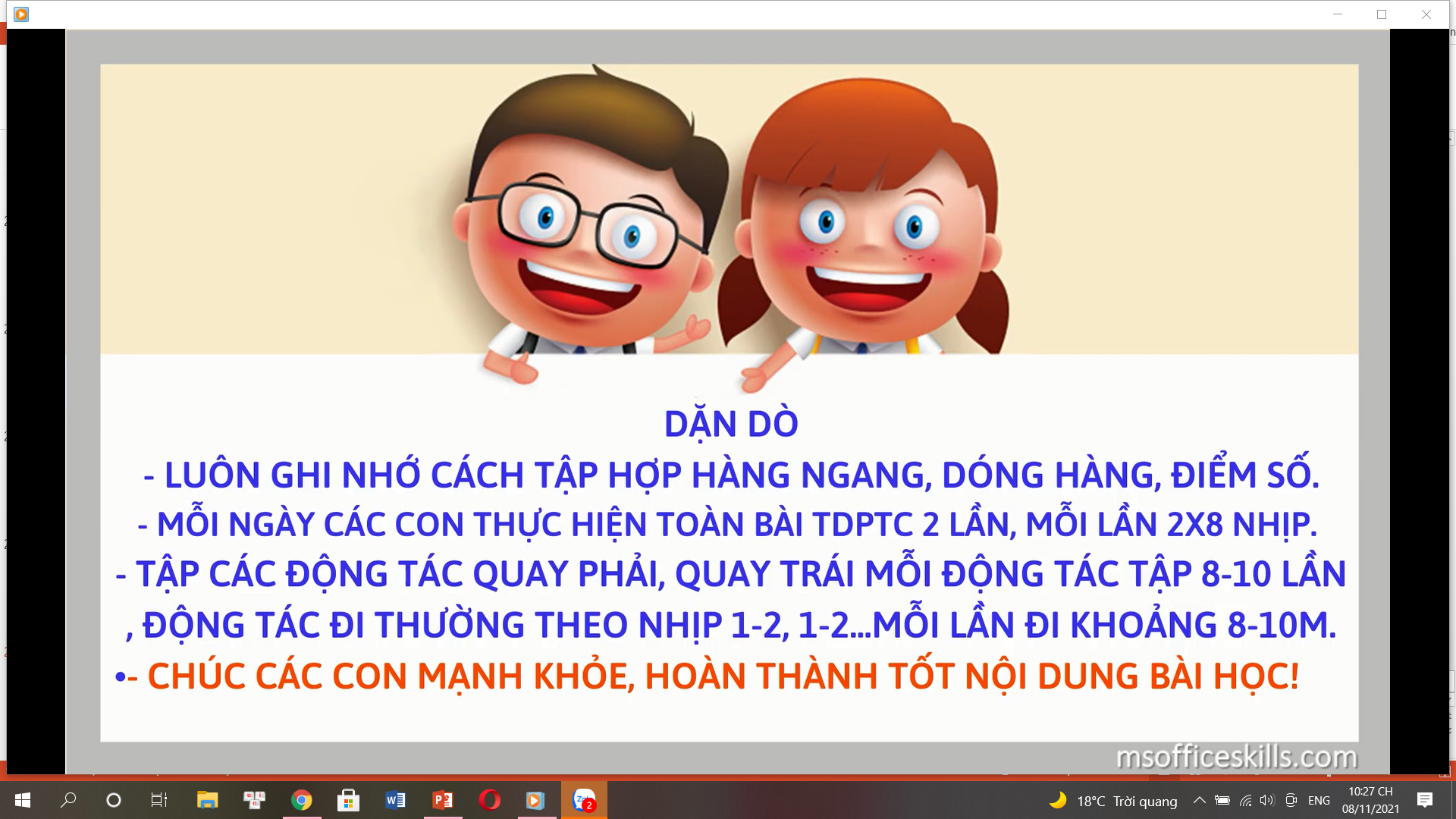 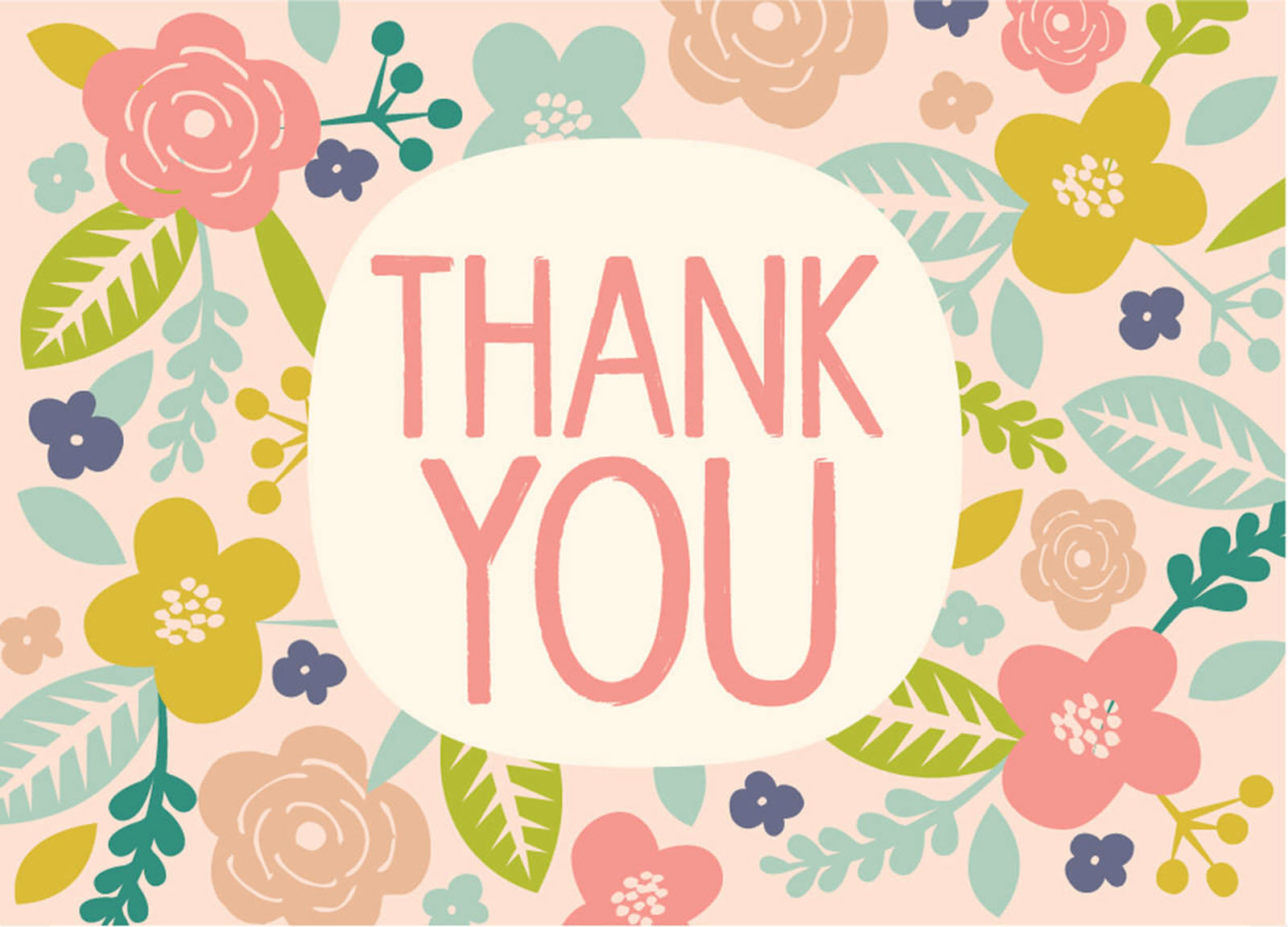